ประกาศ องค์การบริหารส่วนตำบลหนองคู
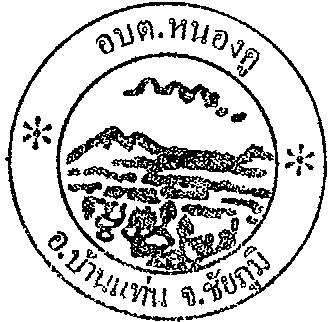 เรื่อง การประชาสัมพันธ์ ภาษีที่ดินและสิ่งปลูกสร้าง
และภาษีป้าย ประจำปี พ.ศ.2564
ภาษีป้าย
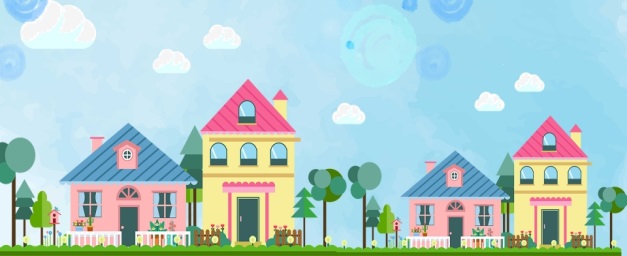 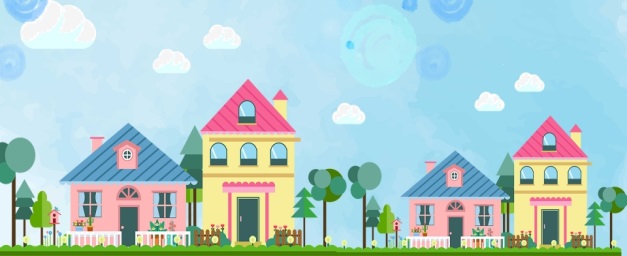 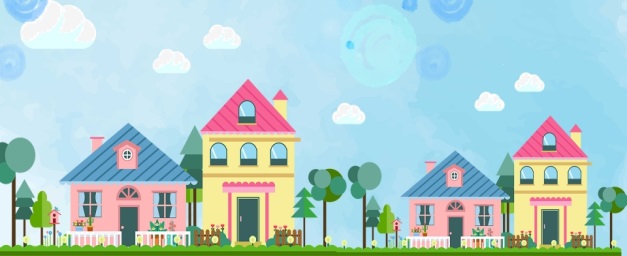 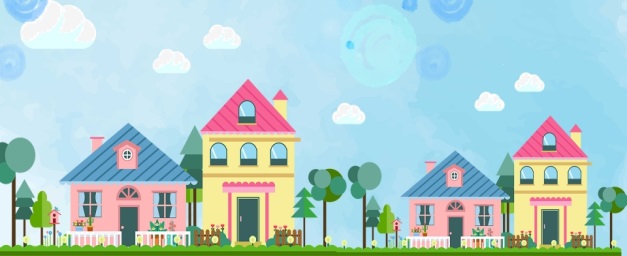 ติดต่อ กองคลัง งานจัดเก็บรายได้ องค์การบริหารส่วนตำบลหนองคู โทร 0-44053-109 ต่อ 104